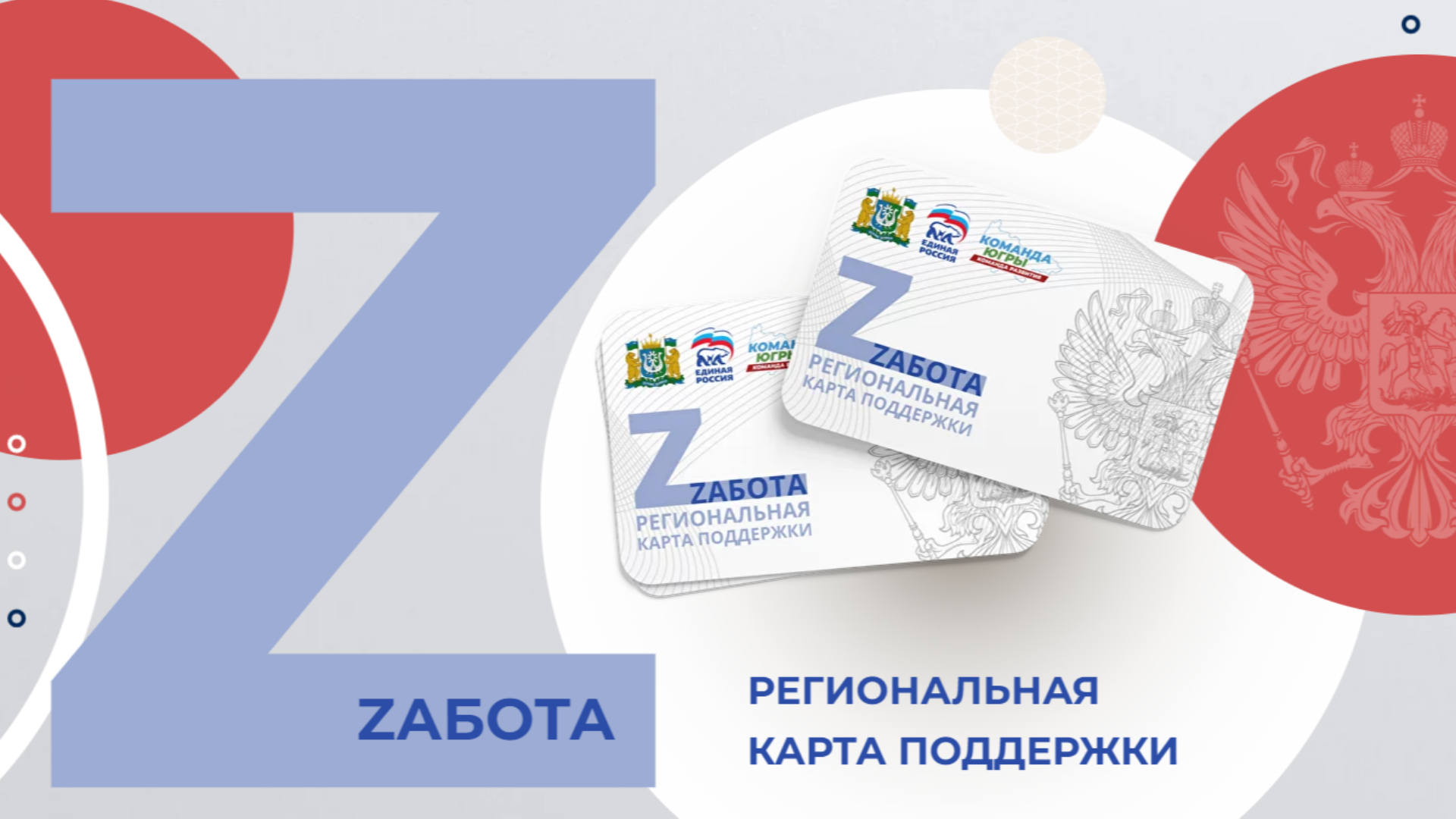 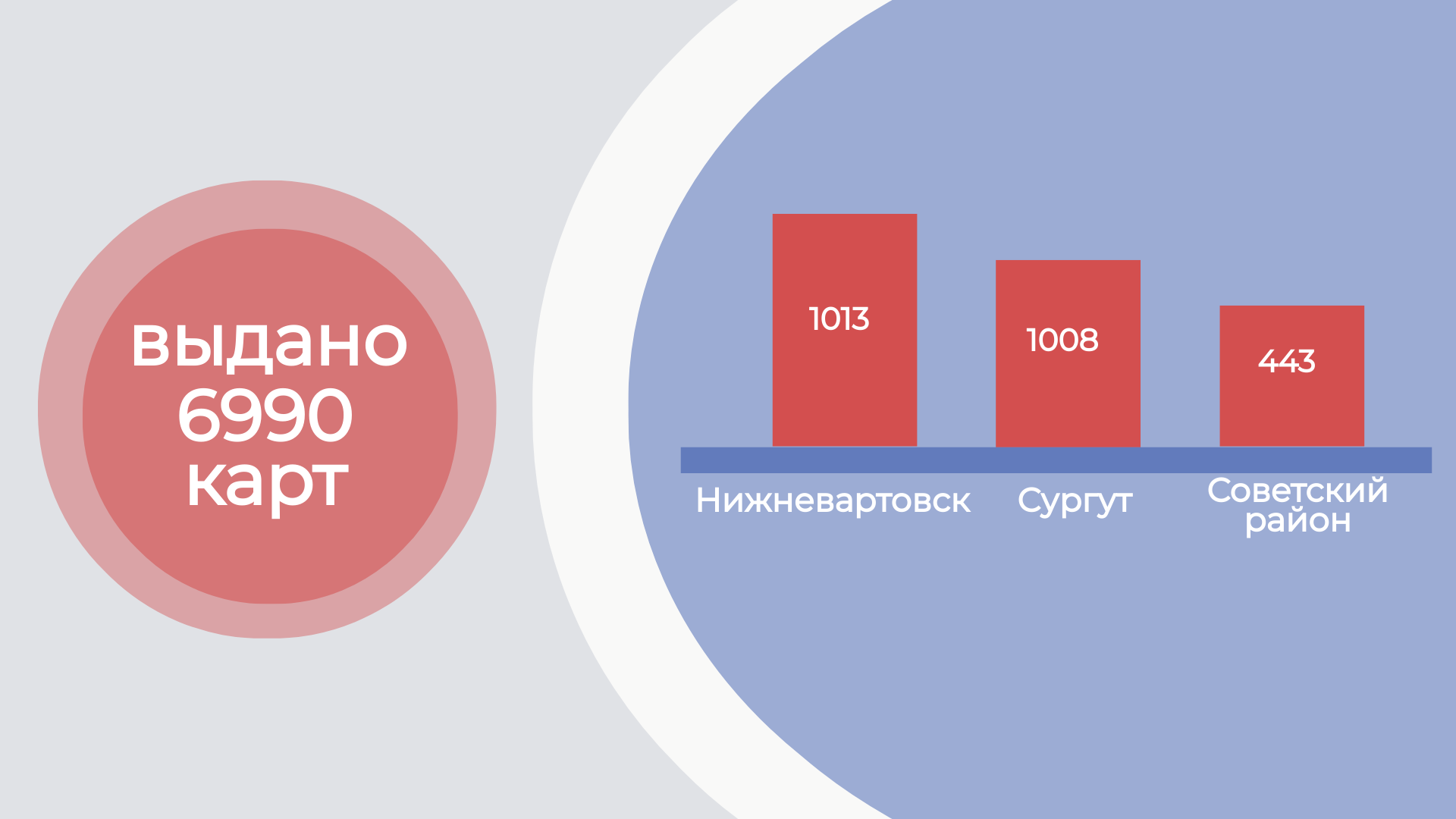 1492
Выдано 8655 карт
1218
558
Нижневартовск
Сургут
Ханты-Мансийск
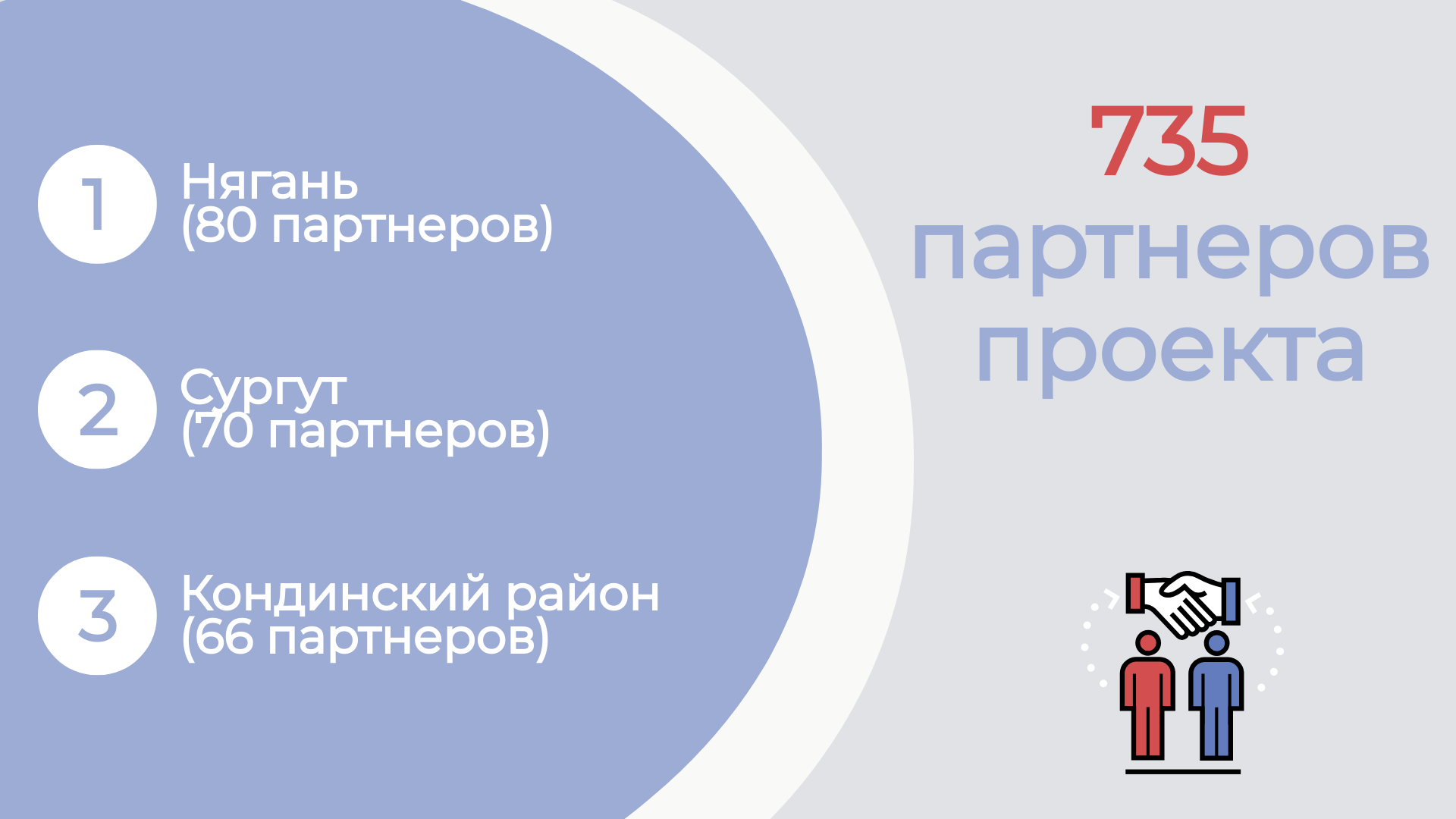 783
Нягань 
83 партнёра
Сургут 
71 партнёр
Кондинский район 
66 партнёров
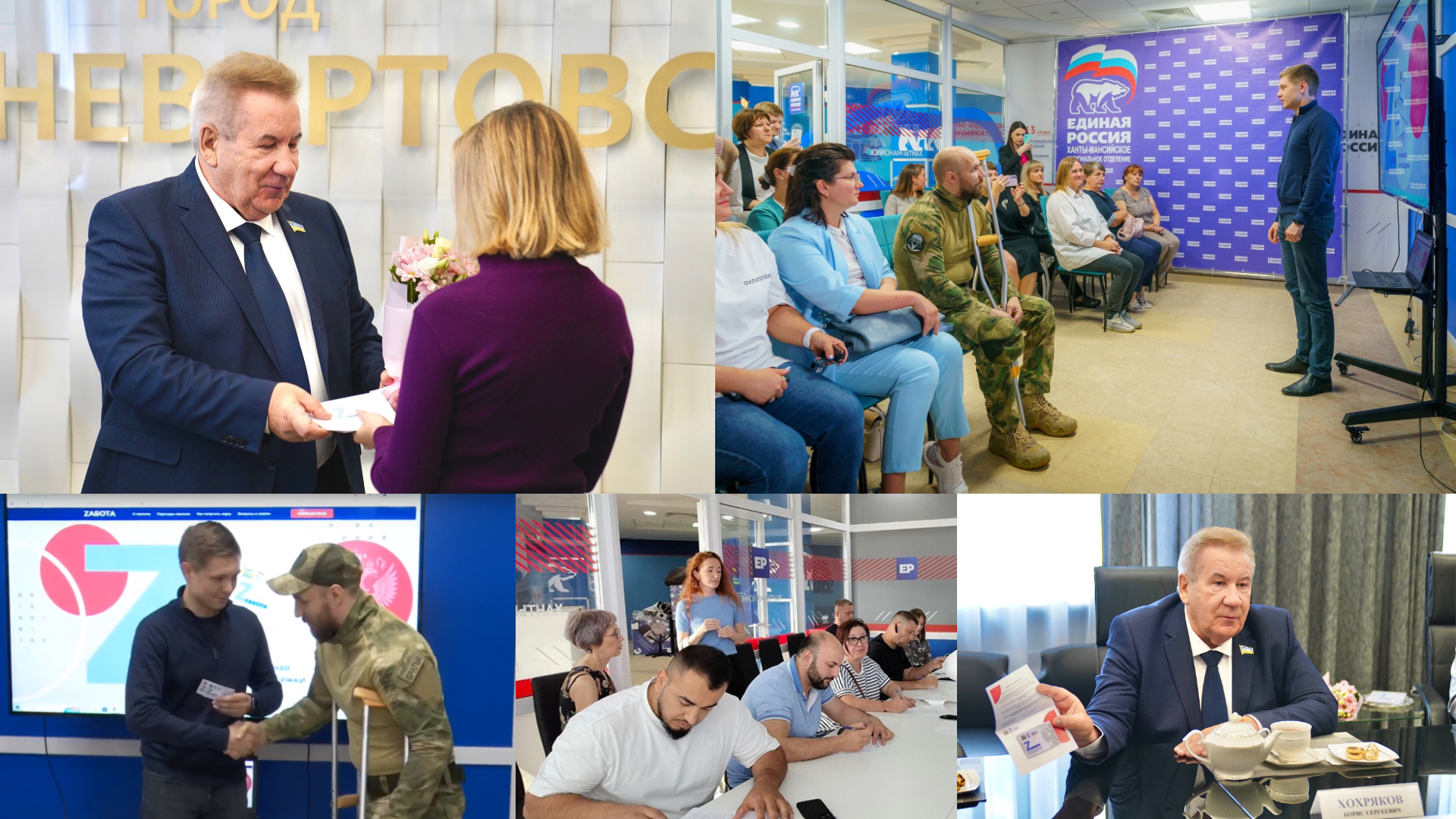 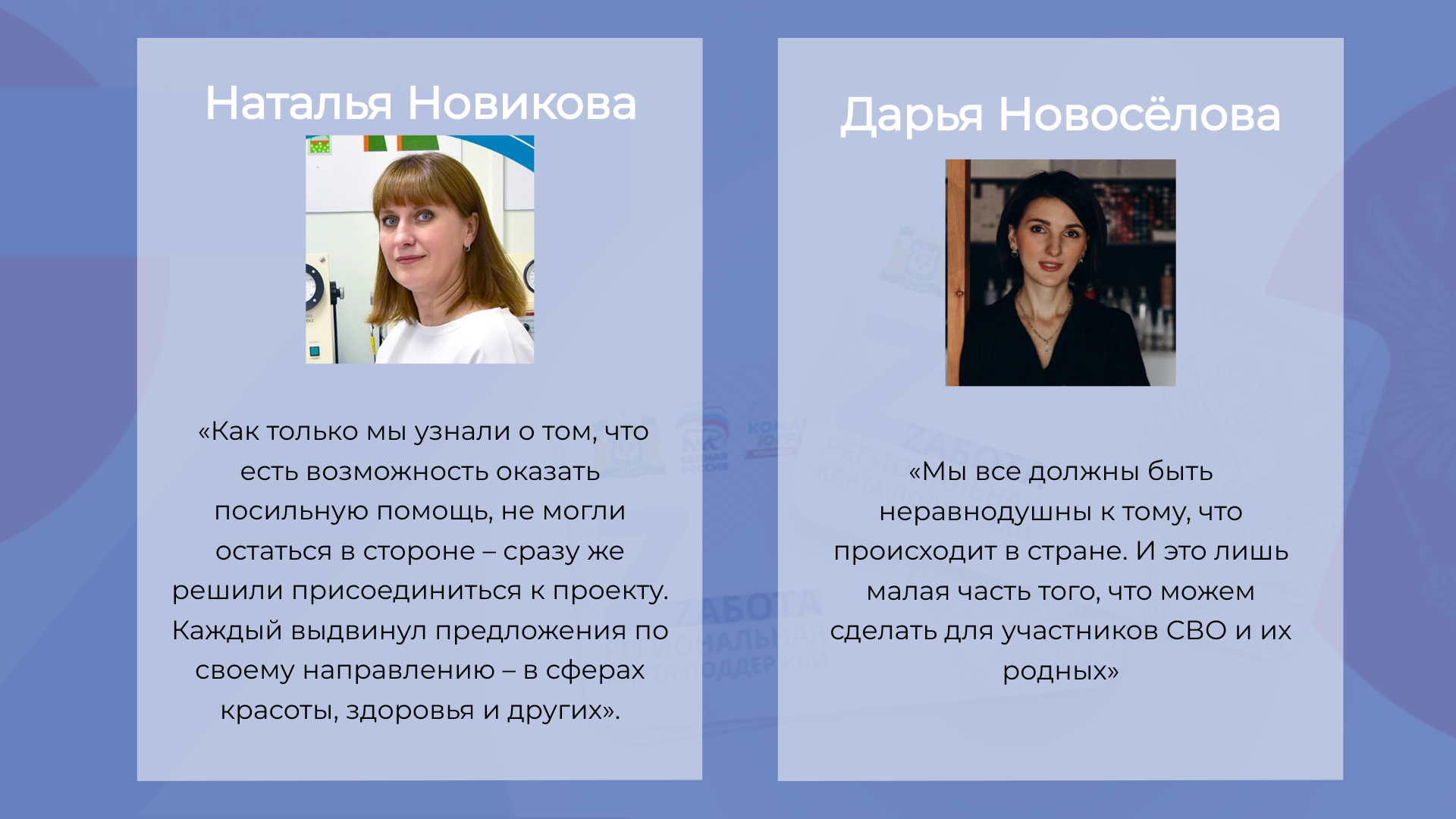 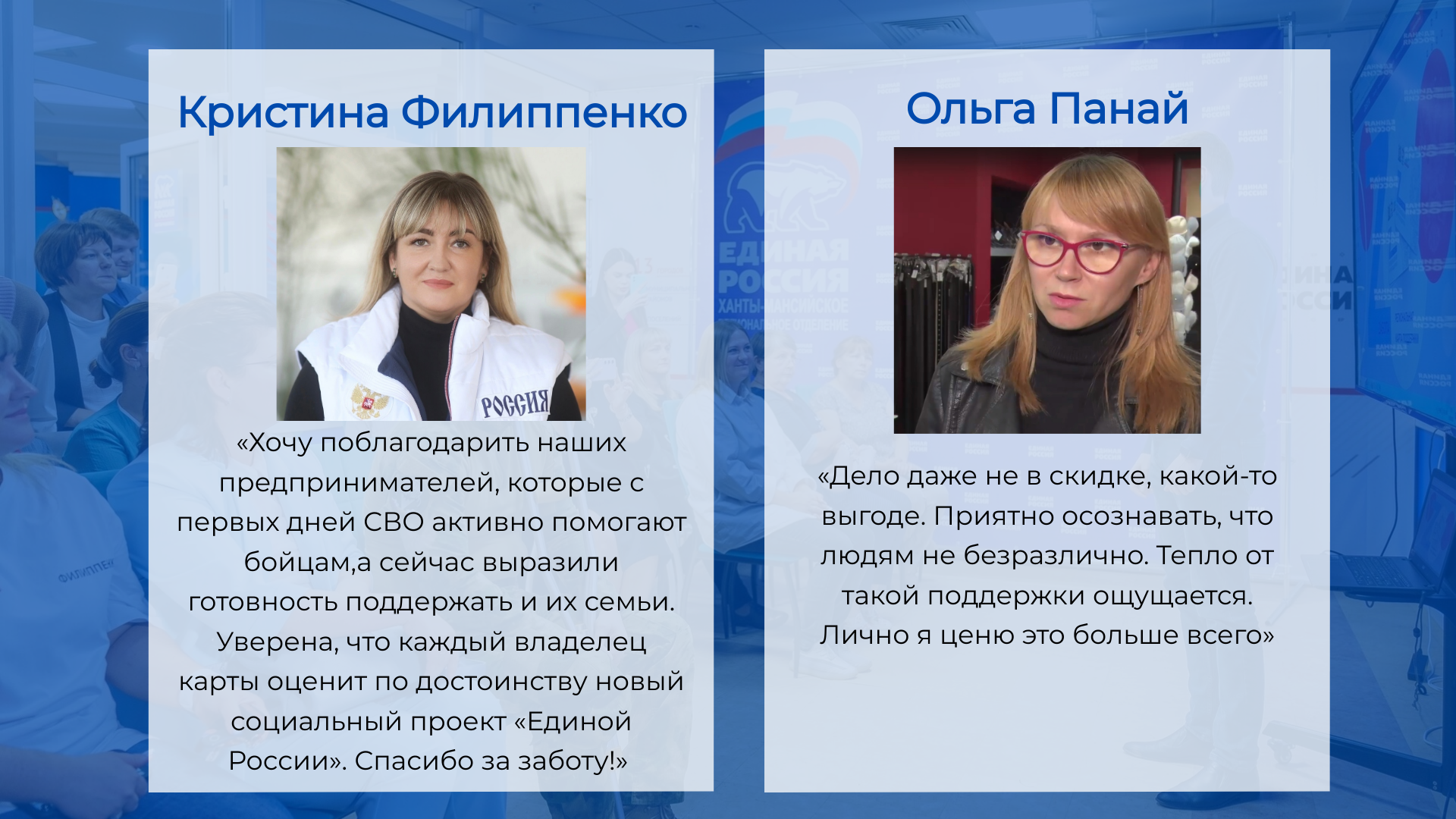 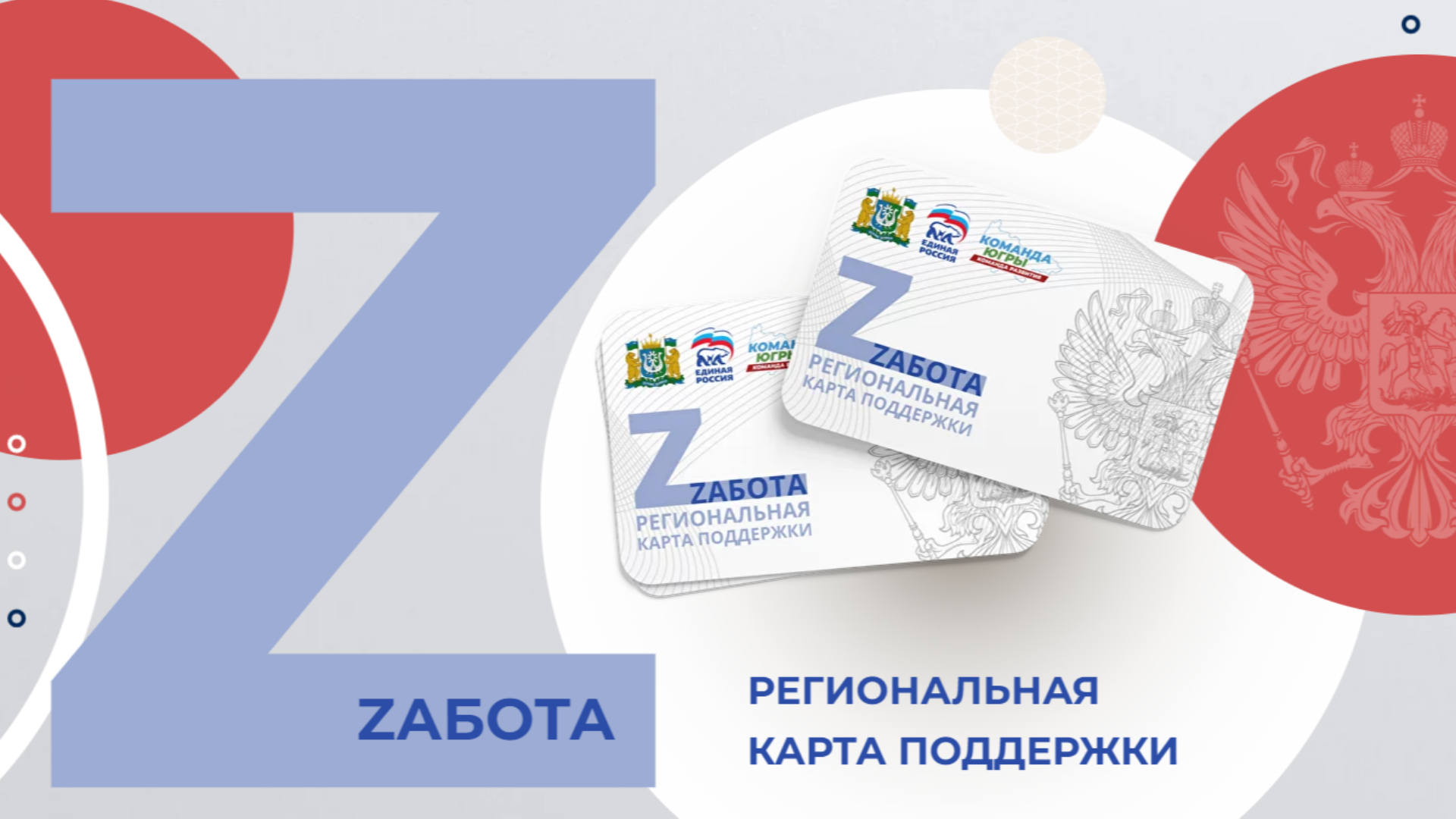